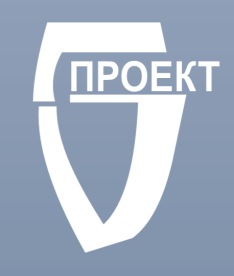 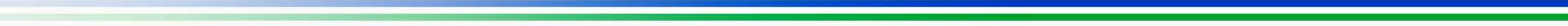 Проект межевания территории общего пользования улицы Ломоносова, от жилого дома №15/1 по улице Пекинская, до жилого дома №24 по улице Ломоносова, для размещения линейного объекта местного значения: «Реконструкция ТМ-12 от ТК 1202/4 до ТК 1202/5 с увеличением диаметра трубопровода 200 мм на 250 мм, протяженностью 168 п.м.» в Орджоникидзевском районе городского округа город Уфа Республики Башкортостан
ЗАКАЗЧИК:  ООО «Башкирские распределительные тепловые сети»

ИСПОЛНИТЕЛЬ: ООО ПИ «Башкиргражданпроект»
Краткая пояснительная записка
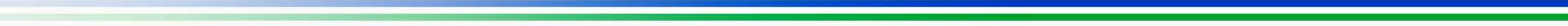 В составе проекта   представлена  «Схема конструктивных и планировочных решений» на которой обозначены существующие инженерные сети, реконструируемый участок сетей теплоснабжения с обозначением технического коридора и конструктивного сечений. В проекте так же обозначены территории уличной сети попадающая в границы проекта планировки. 
       Проектируемый участок теплотрассы предусмотрен схемой теплоснабжения предоставленной ООО «Башкирские распределительные сети». 
Уровень ответственности реконструируемой тепломагистрали определен как нормальный. 
Проектом предусматривается реконструкция существующего участка тепломагистрали ТМ-12  между тепловыми камерами ТК1202/4 и ТК1202/5, с демонтажем труб конструкций существующей теплосети.  Прокладка трубопровода предполагается в ж/б лотке подземно. Реконструкцией предусмотрено замена ж/б конструкций лотка, увеличение диаметра трубопровода с 200  мм на 250 мм (273х7,0) устройство теплоизоляции, а также восстановление благоустройства.

Рабочие параметры:         Рраб.=0,7 МПа, Траб.=150-70ОС
Расчетные параметры:    Рраб.=2.0 МПа, Траб.=150ОС, Тнв=-35 ОС
Параметры испытания:  Рисп.=1.6 МПа, Тисп.от +5ОС до +40ОС
Расчетный срок службы 30 лет.
-протяженность проектируемой теплотрассы: 168,0 м.
     Переустройство и вынос других существующих инженерных сетей для реконструкции участка тепломагистрали не предусмотрено.

3.  Межевание территории.

          Проектом межевания предусмотрено формирование земельных участков и установление публичных сервитутов сетей учтенных кадастровых участков для реконструкции участка существующей тепломагистрали. 
 Формируемые участки для реконструкции участка теплотрассы располагается в двух кадастровых кварталах 02:55:030242 и 02:55:030231. В результате межевания из площади свободных территорий кварталов сформированы два земельных участка. Границы участков приняты на ширину охранной зоны тепломагистрали с учет конструкций ж/б лотка.
 В рамках проекта межевания сервитуты сетей установлены на учтенные кадастровые участки в кадастровом квартале 02:55:030242 и 02:55:000000,  :27 и :44163 соответственно. Сервитут установлен на ширину охранной зоны.
          Границы существующих кадастровых участков нанесены на основании КПТ выданных филиалом федерального государственного бюджетного учреждения "Федеральная кадастровая палата Федеральной службы государственной регистрации, кадастра и картографии" по РБ в 12.03 2019г.
Проект межевания линейного объекта разработан в составе проекта «Проект межевания территории общего пользования улицы Ломоносова, от жилого дома №15/1 по улице Пекинская, до жилого дома №24 по улице Ломоносова, для размещения линейного объекта местного значения: «Реконструкция ТМ-12 от ТК 1202/4 до ТК 1202/5 с увеличением диаметра трубопровода 200 мм на 250 мм, протяженностью 168 п.м.» в Орджоникидзевском районе городского округа город Уфа Республики Башкортостан        
       Границы проекта межевания установлены согласно координат  ГЗ №28 от 19.09.2019г.

1. Современное положение.
     
      Участок проекта планировки расположен в Орджоникидзевском районе г.Уфы.   
Планировочная зона – Черниковск. 
Территориальная зона:     Ж-3 (Жилая зона).
Территория привязана к пересечению улиц  Кремлевская и Ломоносова. В настоящий момент  территория благоустроена.  На участке имеются подземные коммуникации: трассы канализации, теплотрассы, линии связи и электропередач, как действующие так и не действующие. На территории проектирования объекты лесного фонда отсутствуют. Объектов культурного наследия на данной территории не установлено. Санитано-защитных зон и объектов, подверженных возникновению чрезвычайных ситуаций в границах проекта - нет. Ограничений по архитектурно-историческому регламенту - нет. Памятников истории, археологии и культурного наследия на данной территории не установлено.    

2.  Проектные решения.
      
      На основании градостроительного задания проектом предусмотрен коридор для реконструкции участка существующей теплотрассы ТМ 12 проходящем вдоль ул.  Ломоносова в Калининском районе г Уфы. Проект предусматривает замену труб с увеличением диаметра, а так же конструкций ж/б лотка. Трасса проложена по существующей теплотрассе без изменения и сдвижек. Демонтаж объектов и вынос других инженерный сетей для строительства не предусматривается.
Изменение и корректировка действующих линий регулирования застройки данным проектом  не предусмотрено.
     Реконструируемый участок трубопровода проложен по свободной от застройки территории под газоном и за красной линией и небольшой участок 27.0 м в границах красных линий ул. Кремлевской. Под проезжей частью улицы предусмотрено усиленная  конструкция ж/б лотка теплотрассы, а перекрытие из плит  П 16/05-15, П16д-15.  Для обеспечения сохранности сети проектом предусматривается установление технического коридора на ширину охранной зоны вдоль трассы, ограниченной условными линиями. Ширина технического коридора установлена из расчета 2,0 м от края конструкций лотка теплотрассы. 
      Решения и мероприятия по защите существующих сетей на период строительно-монтажных работ будут представлены на последующих стадиях проектировании.
Реконструируемый участок теплотрассы предусмотрен схемой теплоснабжения предоставленной ООО «Башкирские распределительные сети».   
После окончания строительно-монтажных работ необходимо восстановить благоустройство территории.
      В составе проекта представлены типовые поперечные профили, благоустройство уличной сети и функциональное зонирование прилегающей территории.
2
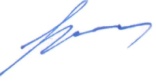 Основные технико-экономические показатели
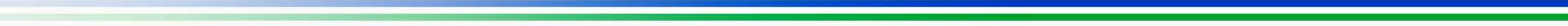 3
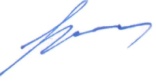 Схема расположения элемента планировочной структуры
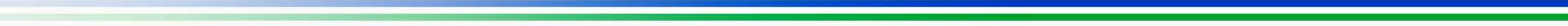 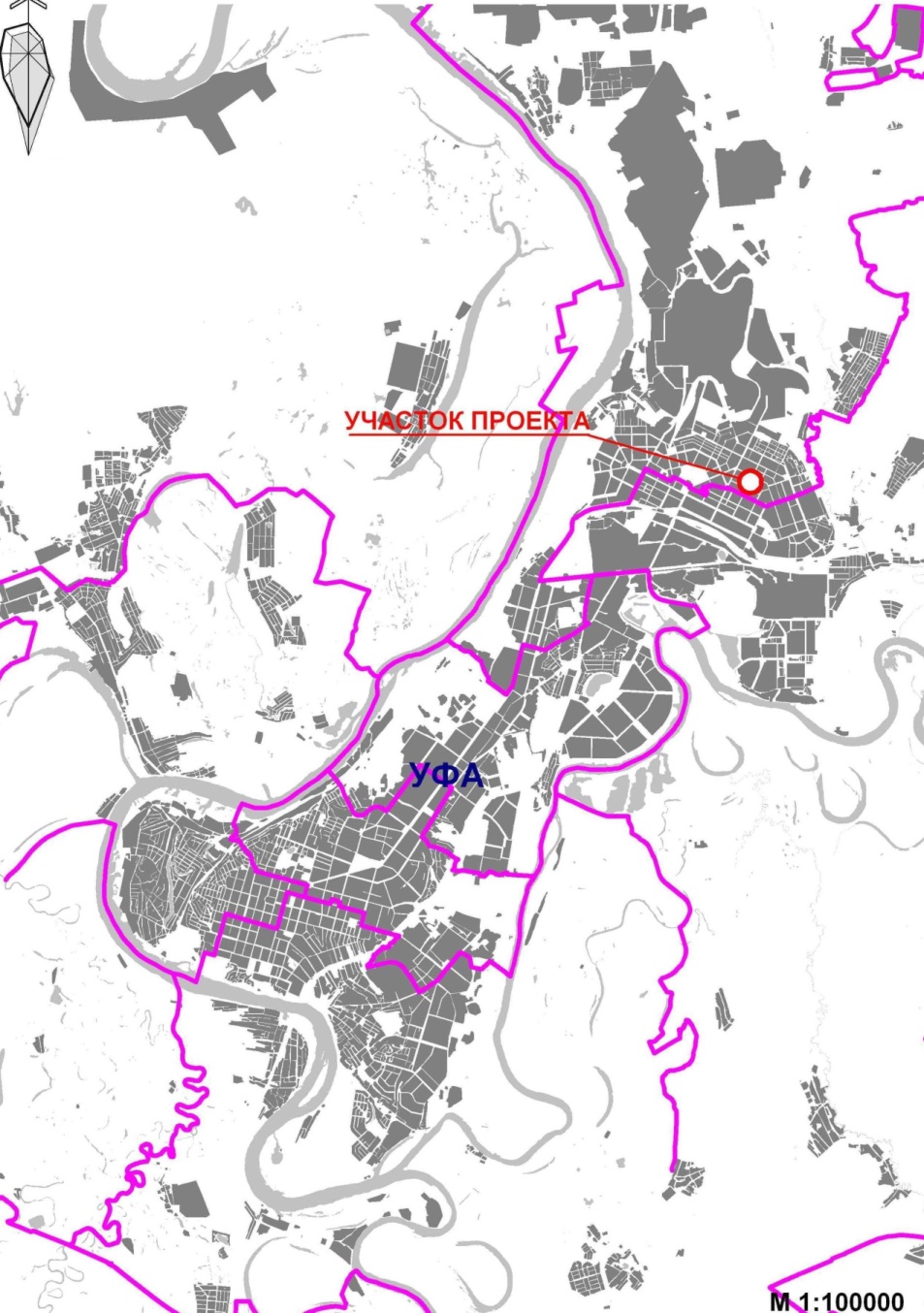 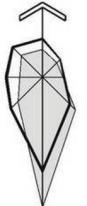 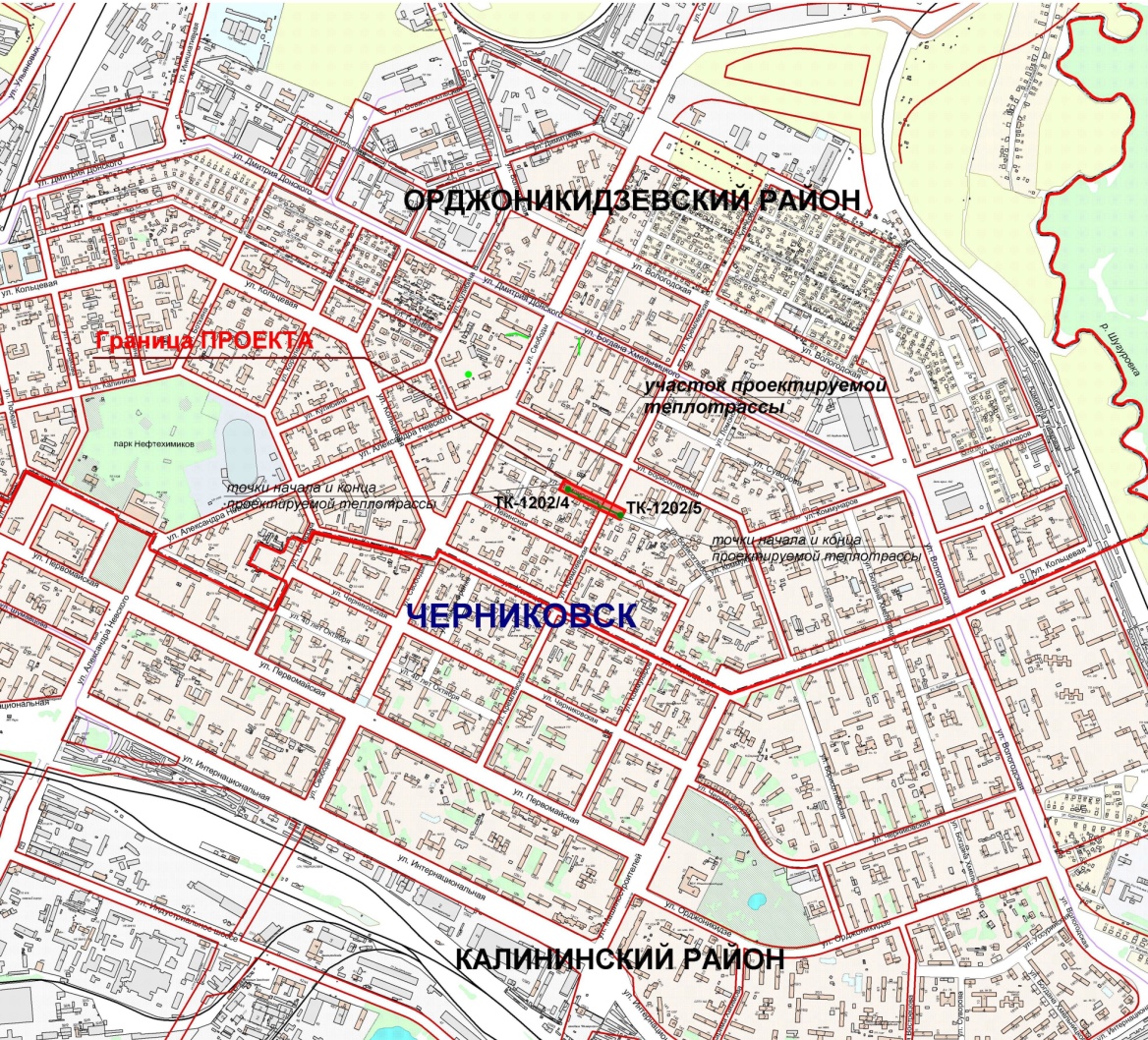 4
Схема современного использования территории. Схема границ зон с особыми 
условиями использования территорий. М 1:1000
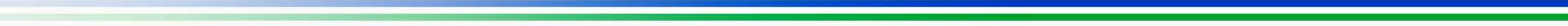 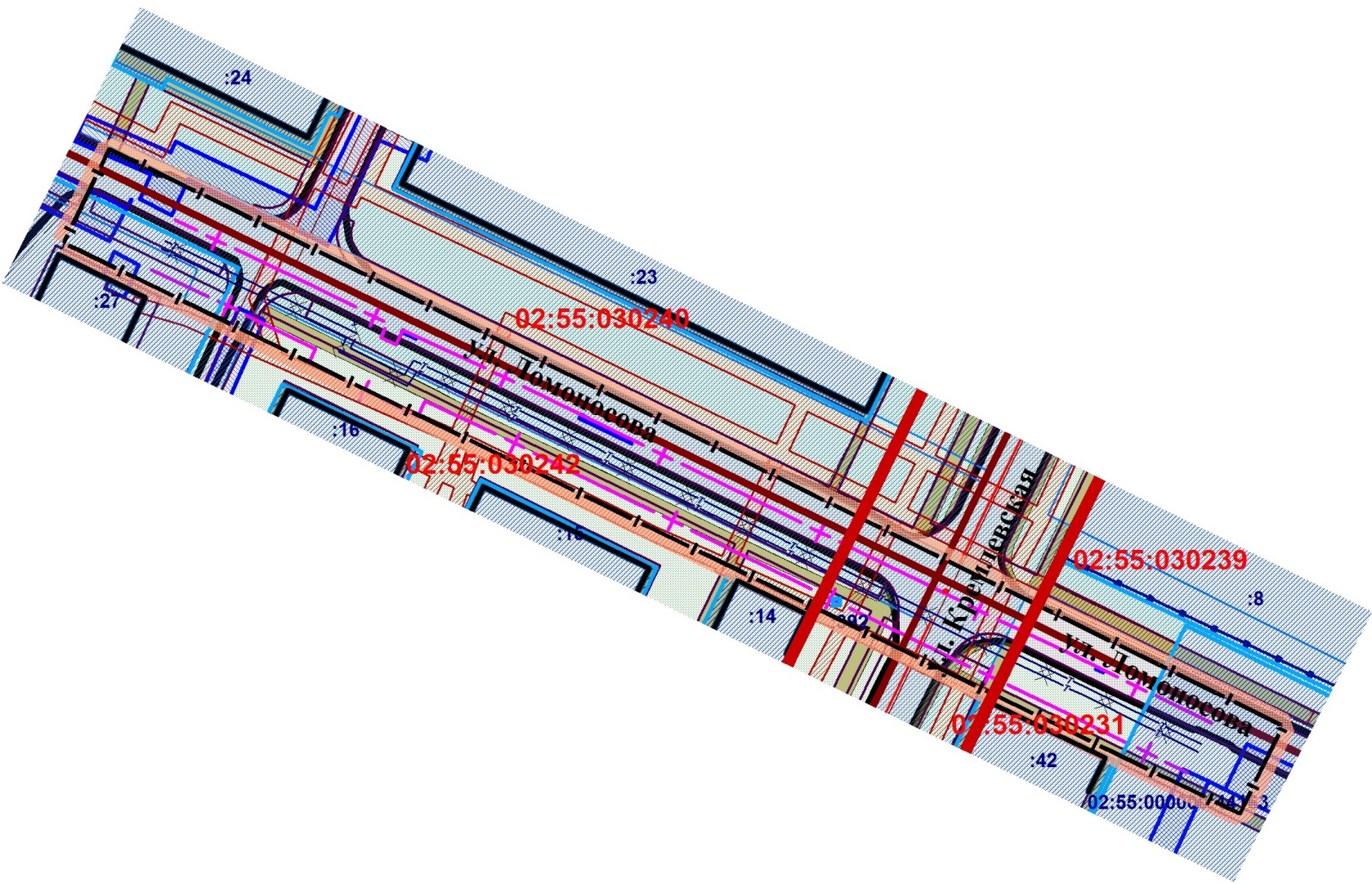 Точка подключения 
реконструируемого 
участка теплотрассы
Условные обозначения
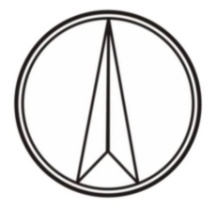 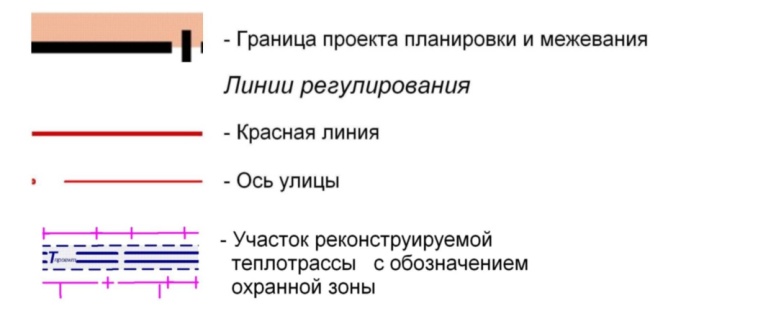 ТК 1302/1
Точка подключения 
реконструируемого 
участка теплотрассы
Кадастровые границы
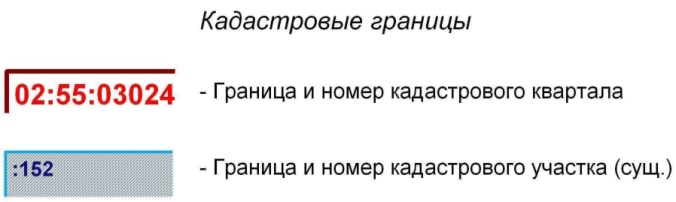 Технические  коридоры
ТК 1206/1
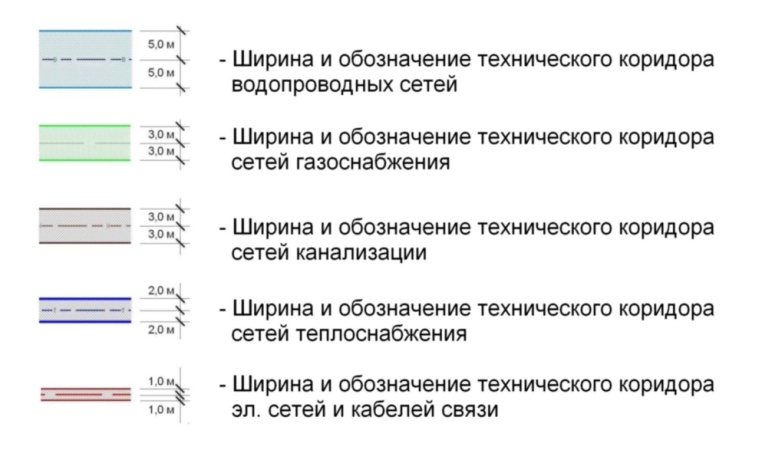 5
Схема конструктивных и планировочных решений.
План красных линиий. М 1:1000
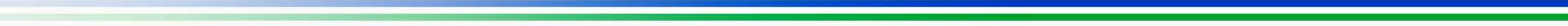 Точка подключения 
реконструируемого 
участка теплотрассы
Условные обозначения
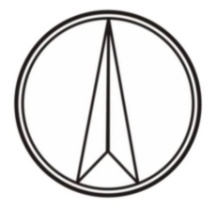 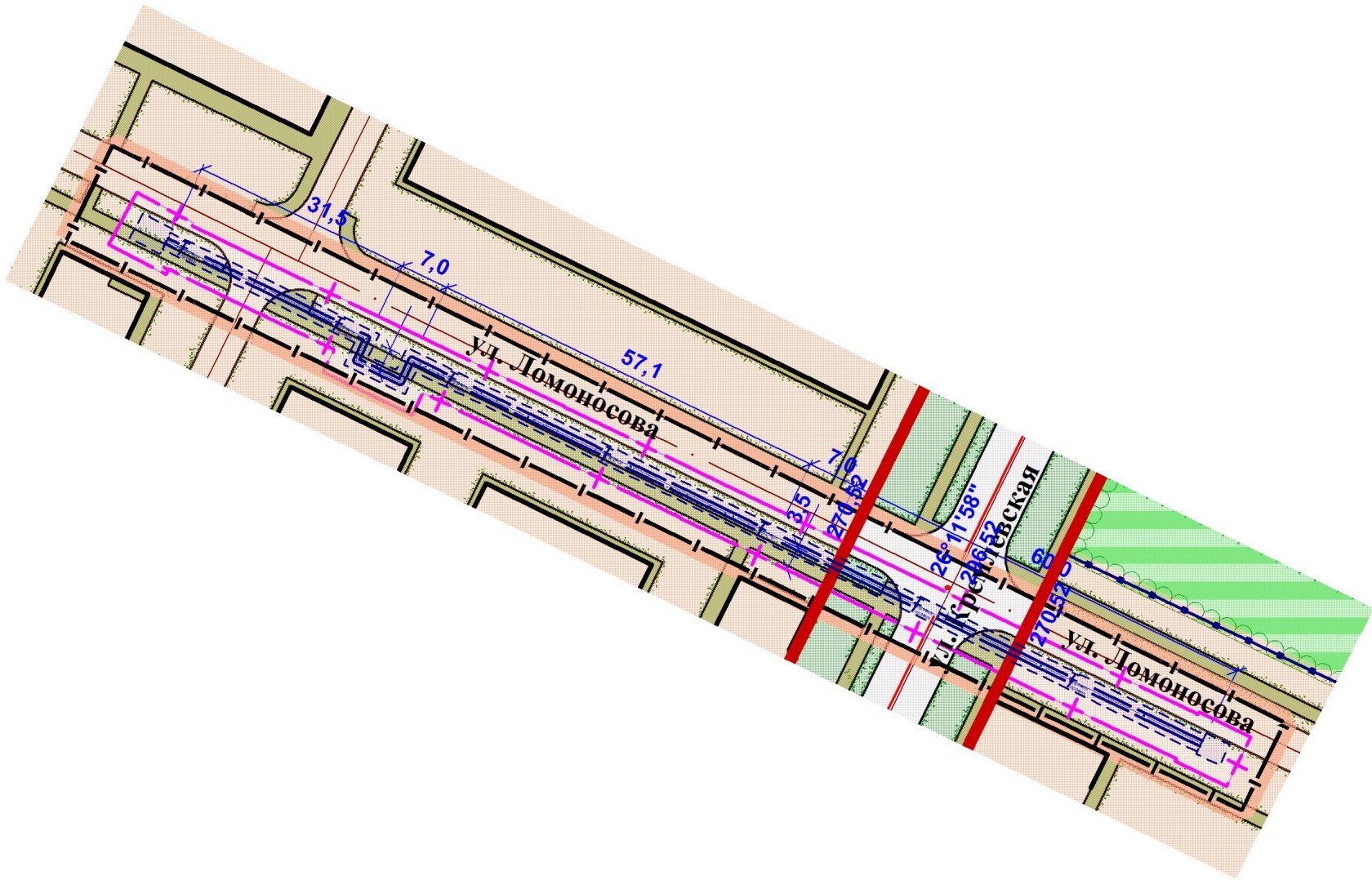 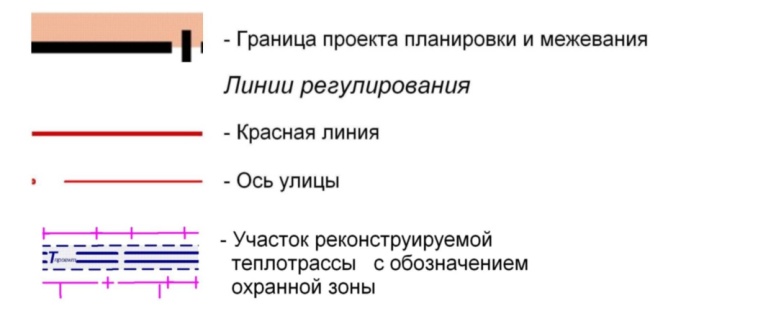 ТК 1302/1
Точка подключения 
реконструируемого 
участка теплотрассы
Территории
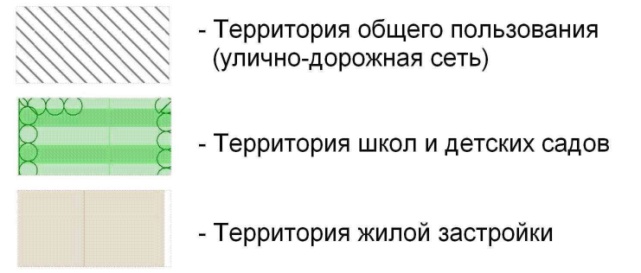 ТК 1206/1
Проектом предусматривается реконструкция существующего участка тепломагистрали с заменой труб, конструкций ж/б лотка и реконструкция тепловых камер. 
      Прокладка тепломагистрали предусматривается подземно по трассе существующей нитки. 
      После завершения общестроительных работ предполагается востановление разрушенного благоустройства. 
      Реконструкция участка тепломагистрали предусмотрено без разделения на очереди строительства.
    
      Изменение и корректировка действующих линий регулирования застройки данным проектом  не предусмотрено.
6
Схема организации улично-дорожной сети. М 1:1000 
Схема поперечных профилей уличной сети.
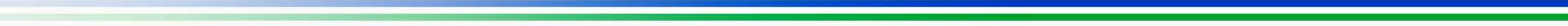 Точка подключения 
реконструируемого 
участка теплотрассы
Условные обозначения
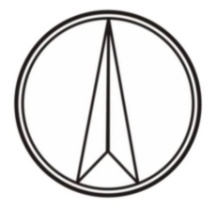 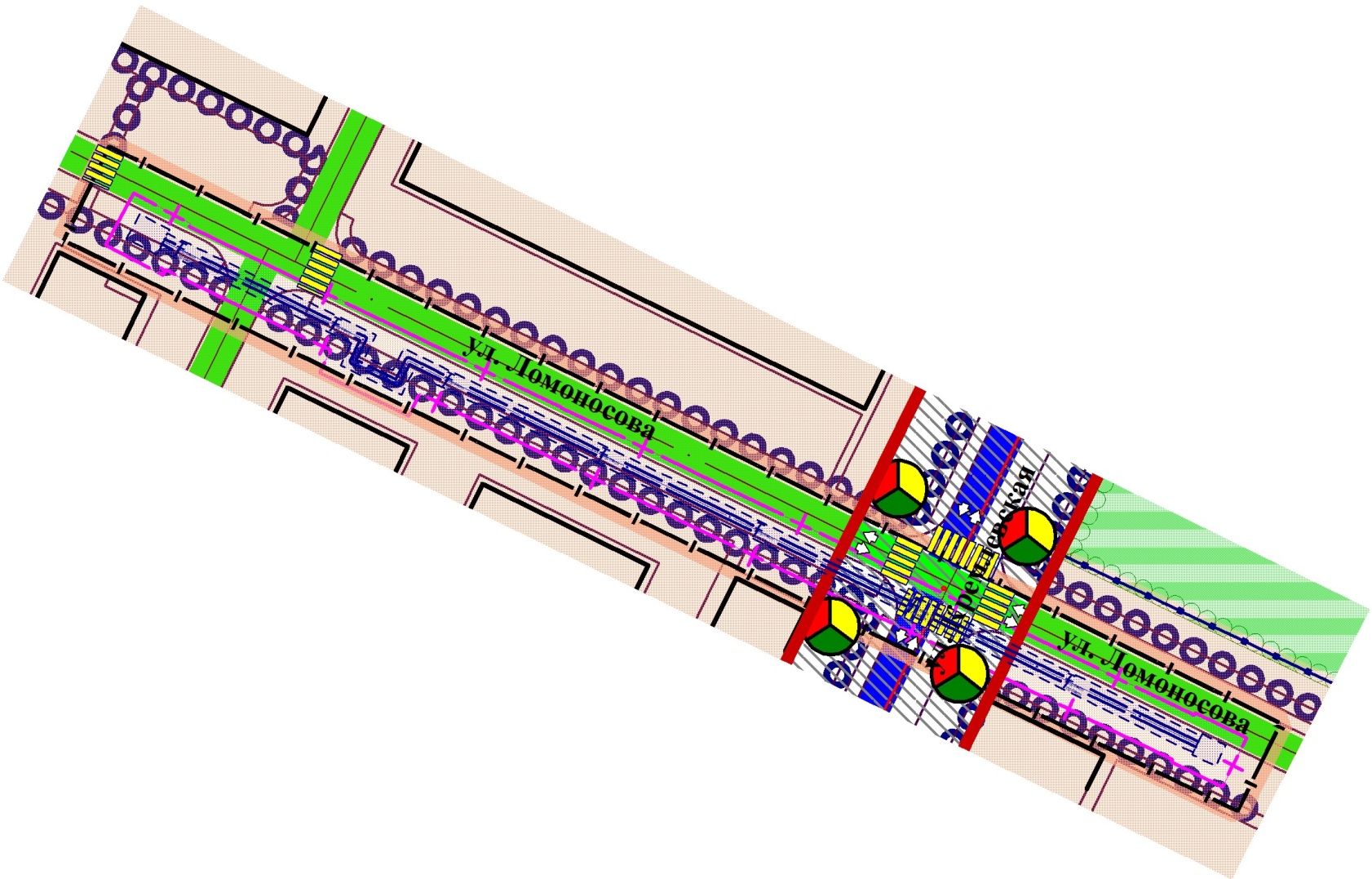 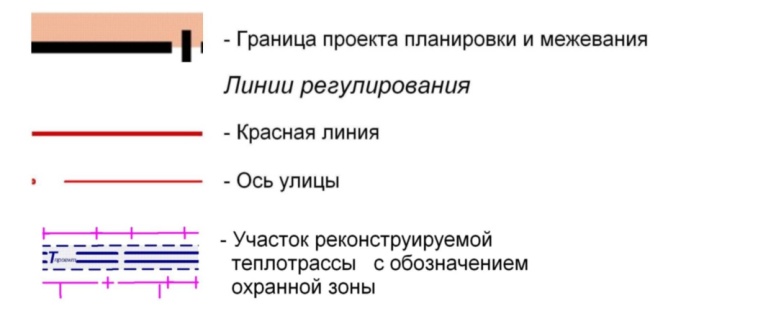 Территории
ТИП 2
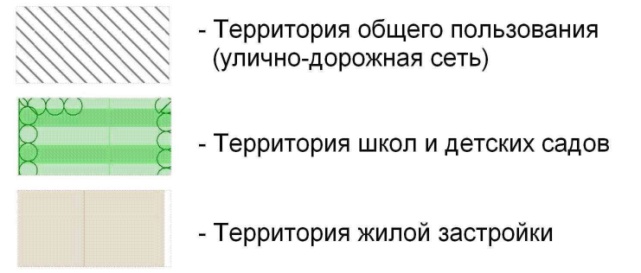 ТИП 1
ТИП 1
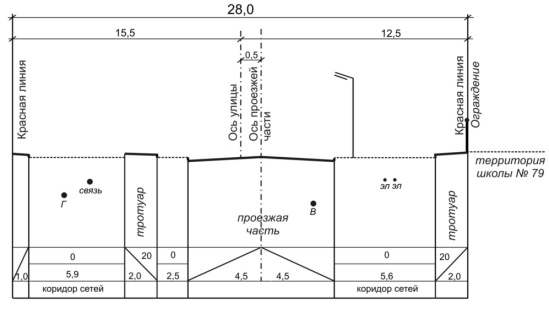 Точка подключения 
реконструируемого 
участка теплотрассы
ТК 1206/1
ТИП 2
Организация транспорта
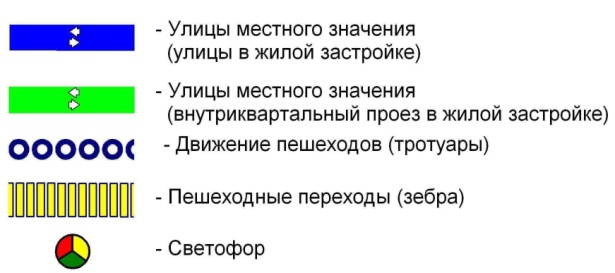 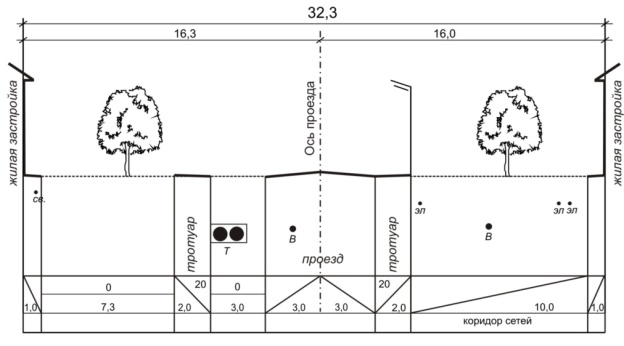 7
Разбивочный план межевания. М 1:1000
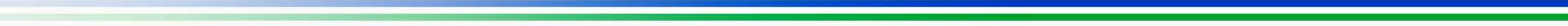 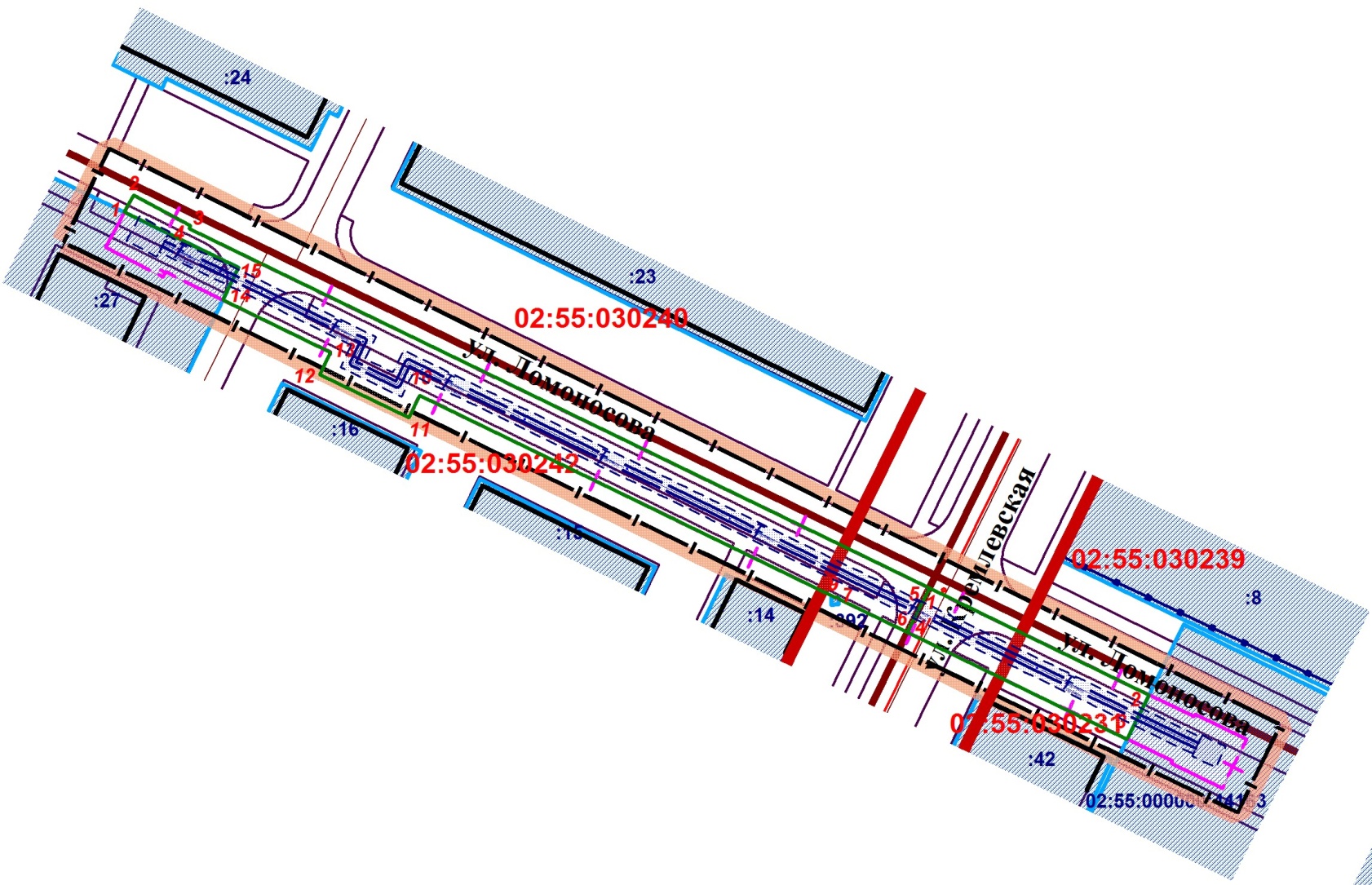 Точка подключения 
реконструируемого 
участка теплотрассы
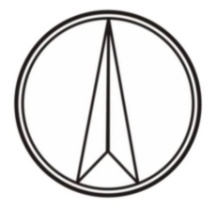 Условные обозначения
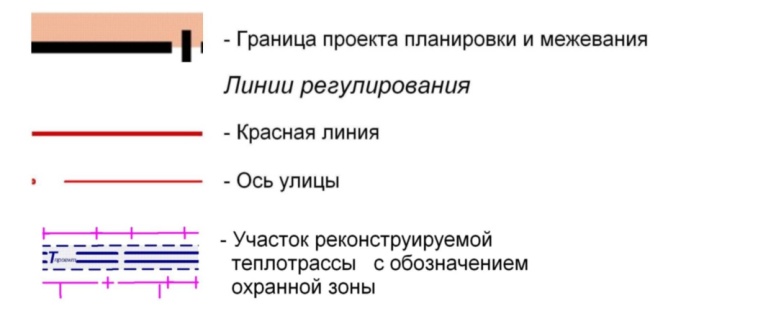 ТК 1302/1
ЗУ 1
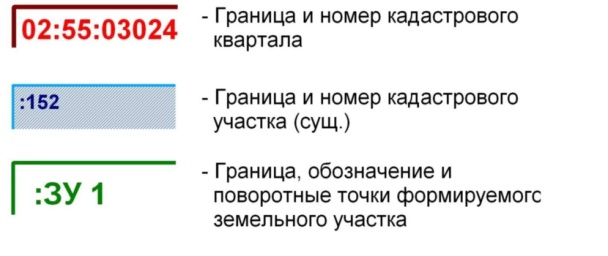 ЗУ 2
ТК 1206/1
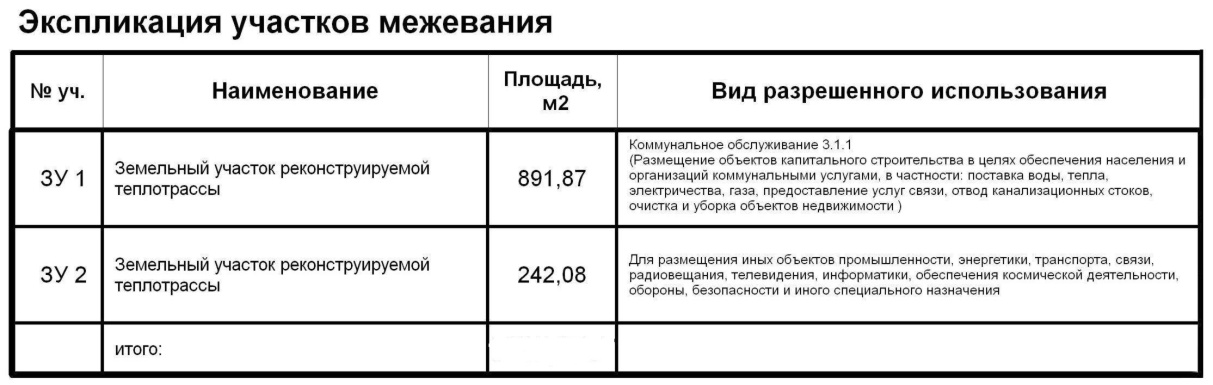 8
1085,06
План границ публичных сервитутов. (схема совмещения листов)
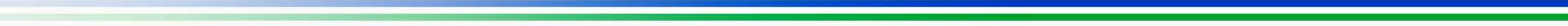 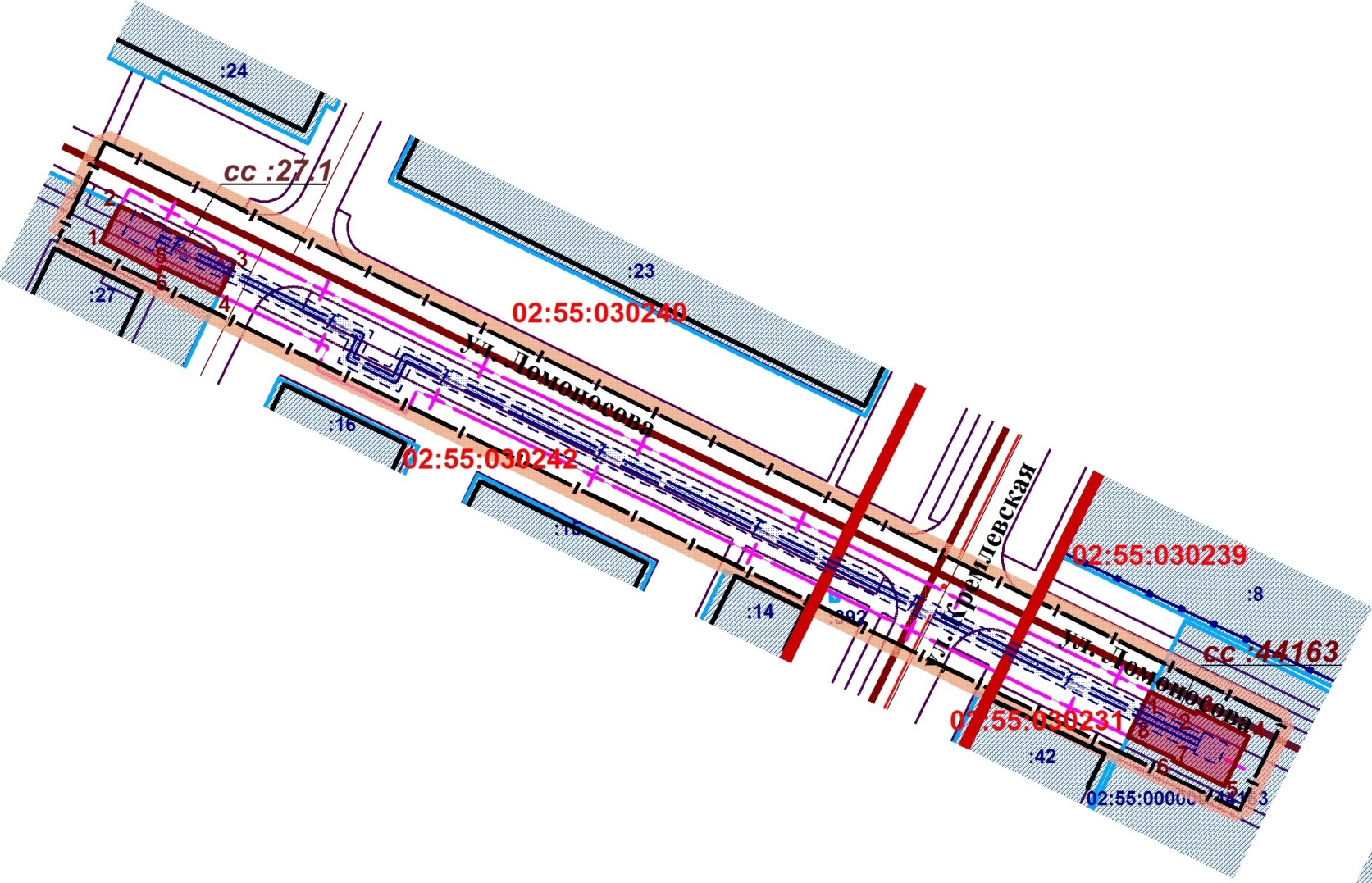 Точка подключения 
реконструируемого 
участка теплотрассы
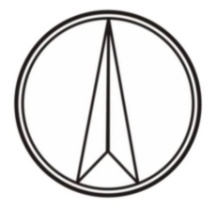 Условные обозначения
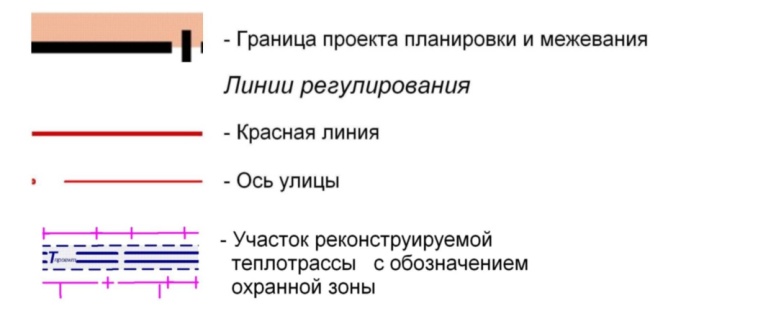 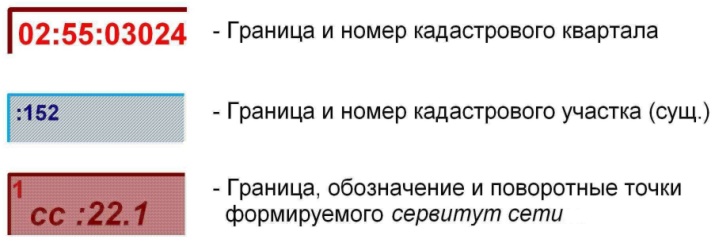 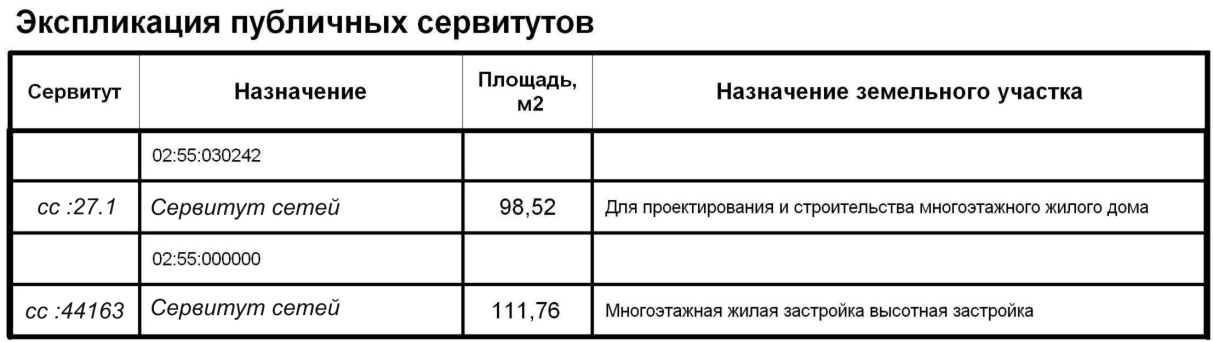 9